Initial Thought on AMP-S1G PHY design
Date: 2025-07-28
Authors:
Slide 1
Panpan Li (Huawei)
Introduction
Motion #73:
11bp defines at least one mode of MAC/PHY that supports mono-static backscattering communication in sub-1 GHz
Consider the standards progress, we recommend to consider only mono-static backscatter in sub-1Ghz for now, while ignoring bi-static backscatter and active transmitter.
[1] investigated the feasibility of mono-static backscattering communication in sub-1 GHz. According to the evaluations, it is feasible to achieve 5 meter coverage with high Tx power and both RF and baseband self-jammer cancellation.
This contribution intends to trigger the discussion on the AMP PHY in the sub-1 GHz band for mono-static backscattering communication.
The general idea is: suggest AMP-S1G PHY to reuse 2.4G PHY as much as possible
Slide 2
Panpan Li (Huawei)
Recap: AMP S1G Tag reading [1]
Digital Logic
Rx
Directional coupler/Circulator
RF carrier cancellation
Carrier
ADC
RF Harvesting & Power Management
Rx
Baseband leakage removal
OOK signal
Tx
Tx
AMP AP
Single antenna
Leakage removal modules
RF carrier cancellation (including directional coupler/circulator)
Baseband leakage removal
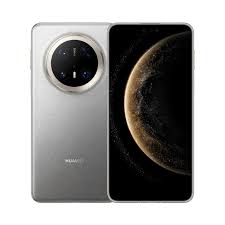 AMP tag
Similar simple tag as 2.4G
Slide 3
Panpan Li (Huawei)
Recap: 2.4G AMP Backscatter
The device requirements and assumptions such as clock accuracies, receiver types of different AMP tags in 2.4G have been discussed and compared [2-4].
UHF RFID Tag Requirements [5] 
Clock accuracy (see table 6-9 in [5])
Frequency tolerance: 4-22%
Data rate: adjustable with “DR” and “TRcal”
DL: 40-160kbps
UL 40-640kbps
Max operating clock 2MHz

Most existing UHF RFID tags’ clock drifting are within 100k ppm [6].
Slide 4
Panpan Li (Huawei)
Recap: 2.4 GHz AMP Backscatter PPDUs
AMP DL PPDU
802.11 preamble + Excitation + AMP-Sync + AMP-Data + Excitation
could exist repetitions of “AMP-Sync + AMP-Data + Excitation” 
AMP UL PPDU
AMP-Sync + AMP-Data
Within Excitation field of DL PPDU
DL PPDU
UL PPDU
Slide 5
Panpan Li (Huawei)
[Speaker Notes: L-STF+L_LTF+L-SIG+RL-SIG+U-SIG= 8+8+4+4+8= 32us,]
Proposal: AMP-S1G Tag Requirements
We believe mono-static backscatter tag in S1G will be similar with close-range backscatter tag in 2.4G and UHF RFID tags.
It would be reasonable to restrict AMP-S1G mono-static backscatter tag to have same clock requirement as 2.4G.

Tag receiver
Supports only ED Rx
Rx sampling rate
2MHz
Clock accuracy
+- 10%: 100k ppm
Slide 6
Panpan Li (Huawei)
Proposal: AMP-S1G Backscatter PPDUs
AMP-S1G DL PPDU
(S1G preamble) + Excitation + AMP-Sync + AMP-Data + Excitation
For regions without 11ah, without S1G preamble
for regions where 11ah is applicable and 11ah use overlapping bands with AMP-S1G, S1G preamble may be needed to provide coexistence with 11ah devices. Thus, this S1G preamble can be changed based on the S1G preamble of 11ah
could exist repetitions of “AMP-Sync + AMP-Data + Excitation” 
In the two possible AMP-S1G DL PPDUs, the duration of Excitation may be different
AMP-S1G UL PPDU
AMP-Sync + AMP-Data
Within Excitation field of DL PPDU
UL PPDU
DL PPDU
Slide 7
Panpan Li (Huawei)
[Speaker Notes: STF+LTF+SIG=40*(4+4+6)=40*14=560us，]
S1G Preamble Considerations
Group need to first decide whether S1G preamble is needed for those regions where 11ah is applicable.
Reasons for supporting S1G preamble
for fair coexistence with 11ah
Reasons for against S1G preamble
Higher complexity at AP
Low probability of 11ah and AMP-S1G devices in same space

11ah provide mandatory support for both 1MHz and 2MHz BW.
Thus, S1G Preamble of AMP-S1G DL PPDU can be either  S1G_SHORT preamble (with 2MHz) or S1G_1M preamble
Consider that AMP-S1G BW is likely <=500kHz, S1G_1M preamble is preferred to avoid spectrum waste.
Choice of S1G Preamble may also affect the channelization scheme design.
Slide 8
Panpan Li (Huawei)
Proposal: Modulation, Coding, Base Waveform
Modulation, Coding
Suggest to keep consistent with AMP 2.4G 
Modulation: OOK
Coding: Manchester
Base waveform
OFDM waveforms are more suitable for wideband system.
Since AMP-S1G reuse RFID bands, an intuitive choice is to keep consistent with RFID and use CW. CW has advantages
Easier to satisfy regulation masks
Friendly to Rx filter
Naturally has frequency shifting
Both RF and baseband self-jammer cancellation are easier to implement on CW compared to wideband signal
Slide 9
Panpan Li (Huawei)
Data Rates for AMP-S1G PPDUs
Take China as example, RFID bands is the only option for AMP-S1G.
Max channel BW: 250kHz
Data rates are limited by BW, instead of device capability. 
Take Manchester encoding as example, the theoretical maximum data rate will be 62.5 kbps for bandwidth being 250 kHz
Choose another lower data rate (31.25 kbps) for ease of implementation
Choose another higher data rate (125kbps) for other regions allowing 500kHz BW
Proposed data rates
31.25 kbps 
62.5 kbps 
125 kbps (optional)
For specific aera, maybe only 1 or 2 data rates are applicable. 
The indication of data rates is TBD.
Slide 10
Panpan Li (Huawei)
Summary
In this contribution, we presented preliminary thoughts on AMP PHY in the sub-1 GHz band for mono-static backscattering communication.
Device requirements and assumptions of AMP-S1G mono-static backscattering AMP tags 
Tag receiver: supports only ED Rx
Max operating clock: 2MHz
Clock accuracy: +- 10%: 100k ppm
AMP-S1G DL PPDU and AMP-S1G UL PPDU
Modulation, coding: Manchester OOK
Waveform: CW
Data rates: 31.25kbps, 62.5kbps, 125kbps
Slide 11
Panpan Li (Huawei)
Reference
[1] 11-25-0816-00-00bp-feasibility-study-of-mono-static-backscatter-in-sub-1-ghz
[2] 11-24-1475-02-00bp-discussion-on-ultra-low-power-timing-clock
[3] 11-24-1237-00-00bp-amp-tag-sta-requirements-for-close-range-backscattering
[4] 11-25-0816-00-00bp-feasibility-study-of-mono-static-backscatter-in-sub-1-ghz
[5] https://ref.gs1.org/standards/gen2/3.0.0/Gen2v3_conformance_requirements_i3.0_r-2024-06-24
[6] https://tns.thss.tsinghua.edu.cn/sun/publications/2017.1.pdf
Slide 12
Panpan Li (Huawei)
SP 1
Do you agree to add the following text to TG bp SFD?
For mono-static backscattering communication in sub-1 GHz, The maximum allowed clock inaccuracy for the backscattering tag using OOK modulation is 100,000 ppm for both receive mode and backscattering transmit mode? 


Yes
No
Abstain
Slide 13
Panpan Li (Huawei)
SP 2
Do you agree to add the following text to TG bp SFD?
11bp shall specify an AMP-S1G Downlink PPDU supporting downlink transmission for backscattering AMP STA in sub-1 GHz. 
AMP-S1G Downlink PPDU contains at least an Excitation field, an AMP-Sync field and an AMP-Data field. 
Inclusion of an AMP-SIG field is TBD.
Inclusion of an 802.11 preamble is TBD.
Additionally, there will be one or more Excitation fields
Additionally, there may be more than one AMP-Data field
Additionally, AMP-Sync and AMP-SIG field may precede each AMP-Data field


Yes
No
Abstain
Slide 14
Panpan Li (Huawei)
SP 3
Do you agree to add the following text to TG bp SFD?
11bp shall specify an AMP-S1G Uplink PPDU supporting uplink transmission for backscattering AMP STA in sub-1 GHz. 
AMP-S1G Uplink PPDU contains an AMP-Sync field and AMP-Data field. Inclusion of an AMP-SIG field in the AMP uplink PPDU is TBD.


Yes
No
Abstain
Slide 15
Panpan Li (Huawei)
SP 4
Do you agree to add the following text to TG bp SFD?
The AMP-S1G Downlink PPDU and AMP-S1G Uplink PPDU AMP-Data field will use Manchester encoding for backscattering operation.


Yes
No
Abstain
Slide 16
Panpan Li (Huawei)
SP 5
Do you agree to add the following text to TG bp SFD?
The AMP-Sync field and the AMP-Data field of AMP-S1G Downlink PPDU and AMP-S1G Uplink PPDU for backscatter communication use OOK modulation. 


Yes
No
Abstain
Slide 17
Panpan Li (Huawei)
SP 6
Do you agree to add the following text to TG bp SFD?
The AMP-S1G Downlink PPDU and AMP-S1G Uplink PPDU shall support the following data rates:
31.25 kbps (Mandatory)
62.5 kb/s
125 kb/s 


Yes
No
Abstain
Slide 18
Panpan Li (Huawei)
SP 7
Do you agree to add the following text to TG bp SFD?
The SYNC, Data field and Excitation field of 11bp AMP-S1G Downlink PPDU and AMP-S1G Uplink PPDU use continuous wave (CW) as base carrier waveform for OOK modulated AMP communication?


Yes
No
Abstain
Slide 19
Panpan Li (Huawei)